Удивительный мир растений
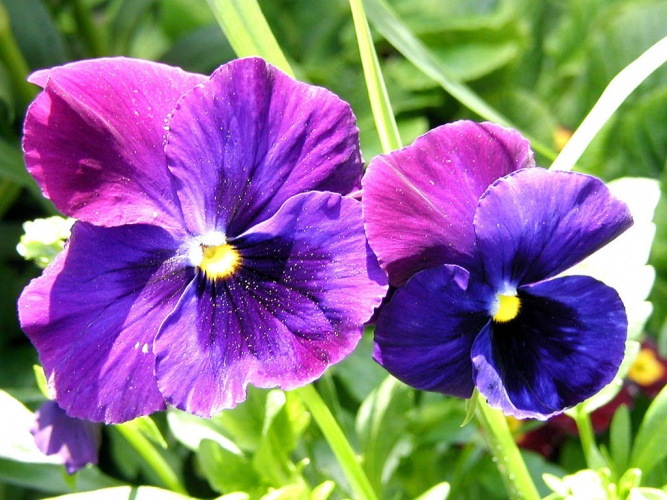 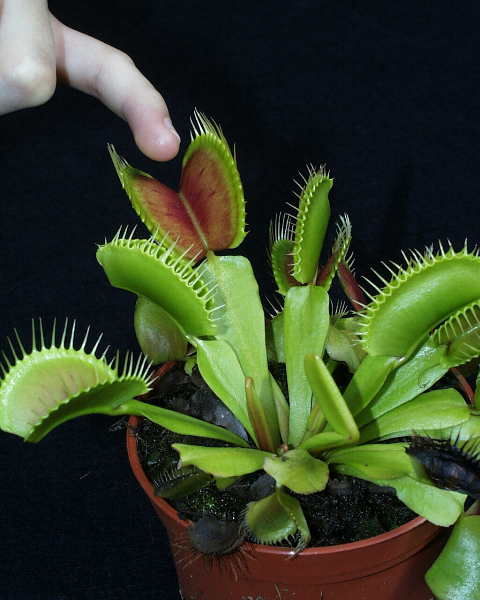 СШ № 23
«Природа так обо всём позаботилась, что повсюду    ты находишь, чему учиться»                                              Леонардо да Винчи«В природе нет ничего бесполезного»                                                                  М. Монтень«У природы чистое сердце»                                                Х. Огума«Творение природы совершеннее творения искусства»                                                                                 Цицерон
Ядовитые   растения
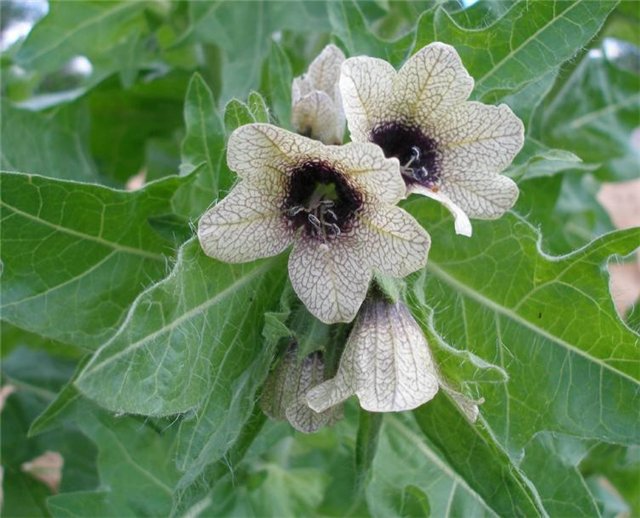 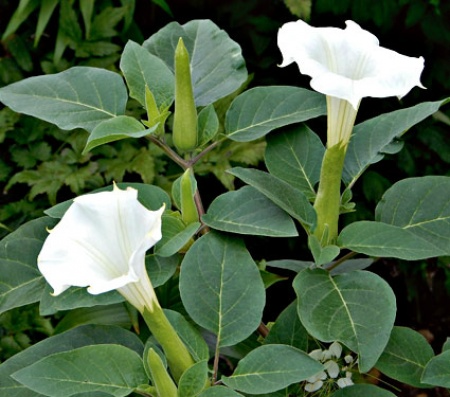 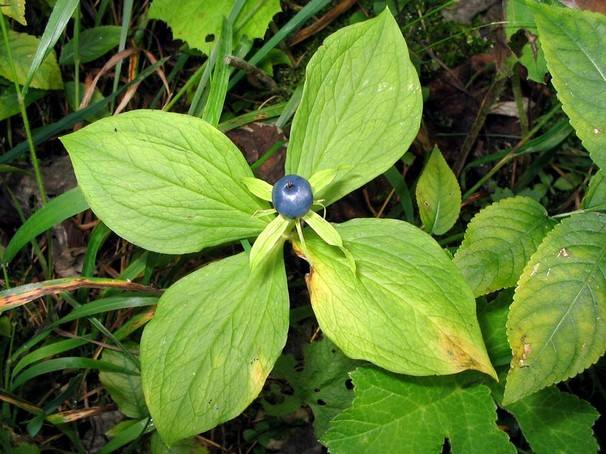 Дурман
Белена
Вороний глаз
Ядовитые растения
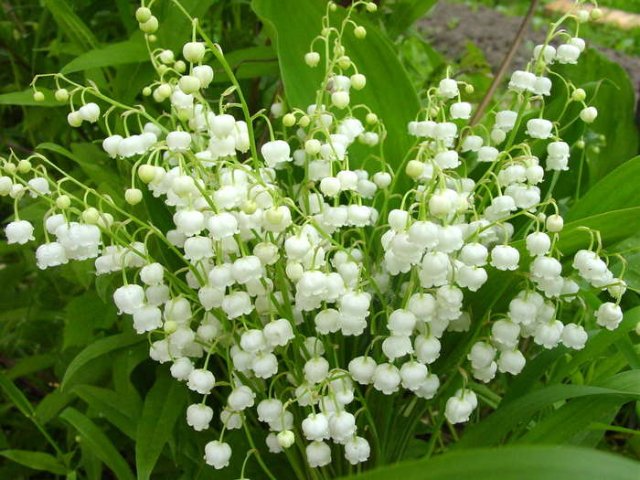 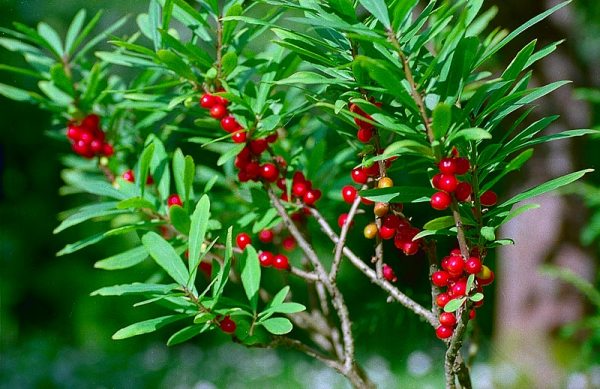 Ландыш
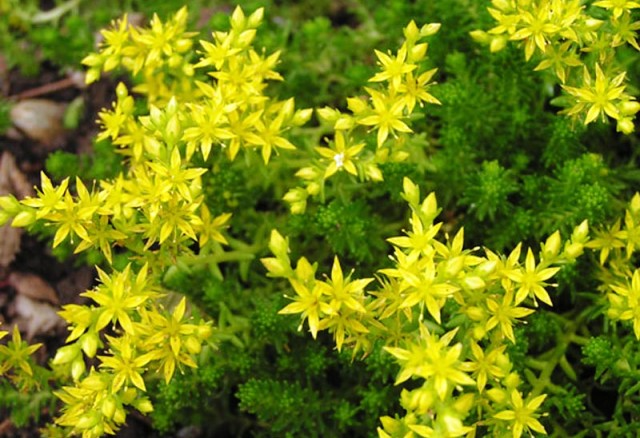 Волчье лыко
Очиток  едкий
Викторина«Что? Где? Когда?
Вопрос 1.
Растение с несъедобными листьями.
Было посвящено Богу науки и искусства Аполлону.
Им награждают учёных, художников, артистов в знак признания их творческих успехов. Именно отсюда происходит слово « лауреат».
Где оно используется в настоящее время?
Лавр благородный
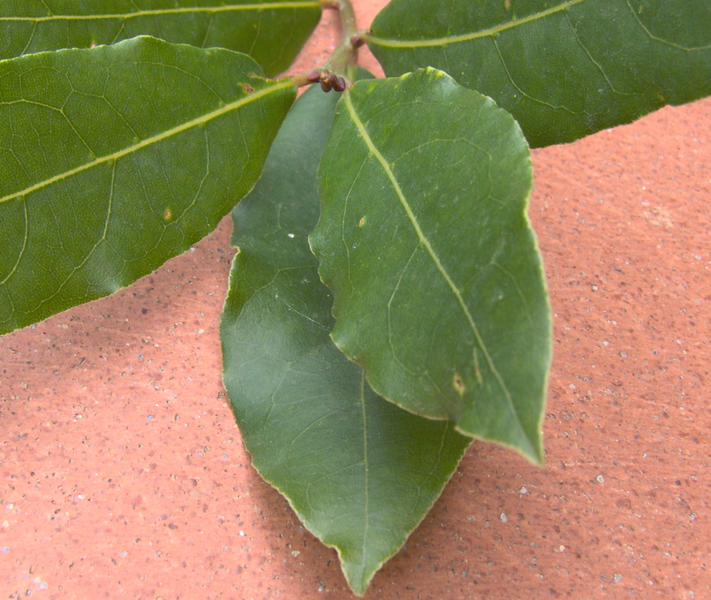 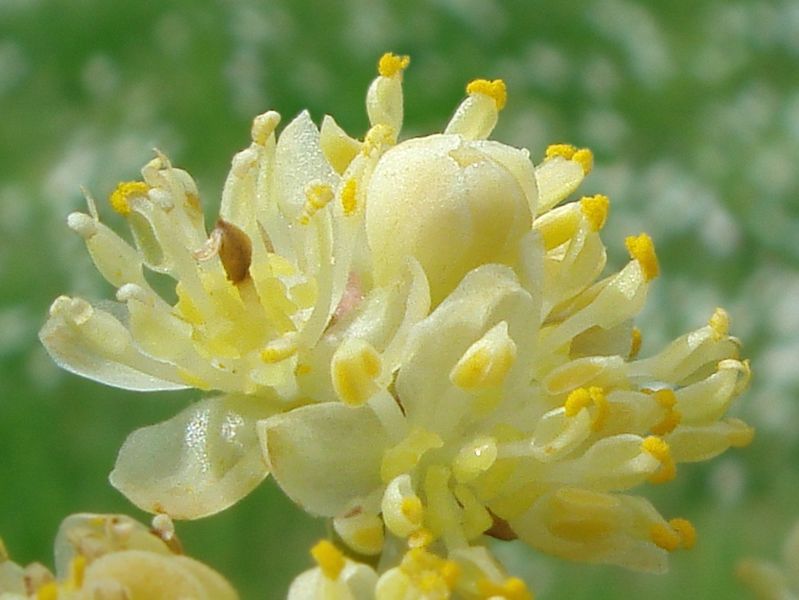 Вопрос 2.
Этот плод употребляется в свежем, сушеном и мочёном виде.
Принадлежит растению класса двудольных.
Дикие предки растут на Кавказе и в Средней Азии.
Насекомоопыляемые, выдерживает морозы до -30С!
Плоды полезны, содержат вещества выводящие из организма тяжелые металлы.
О  каких плодах идёт речь?
Яблоко
Вопрос 3.
Картофель, лук, морковь. 
                        Что объединяет их ?
               Что в этой компании лишнее?
Это органы растений, в которых накапливаются питательные вещества. Морковь – корнеплод,Картофель и луковица – видоизмененные побеги.
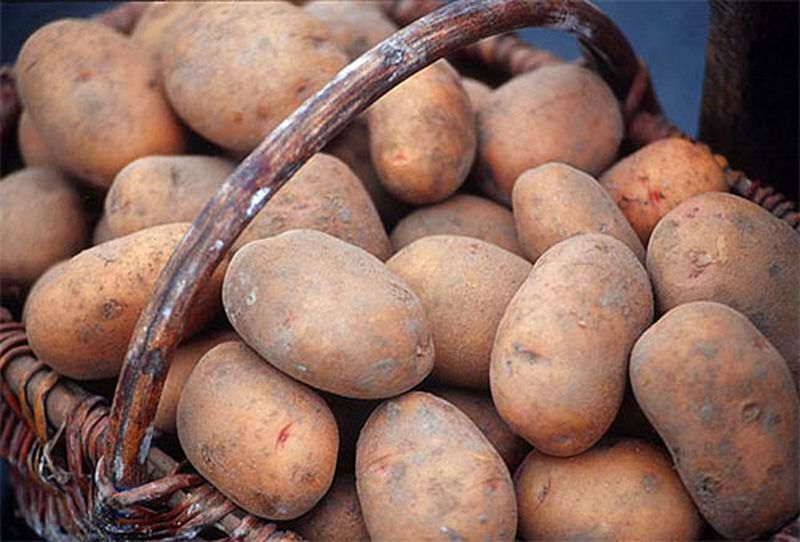 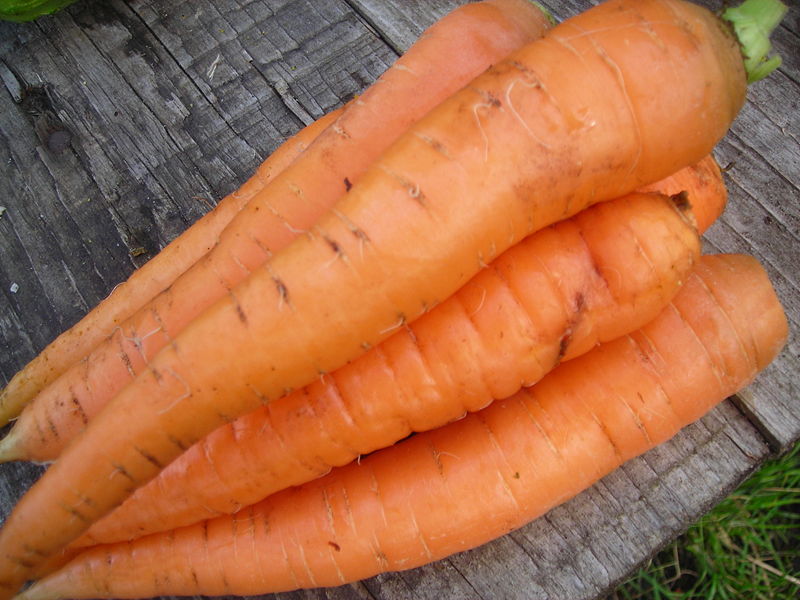 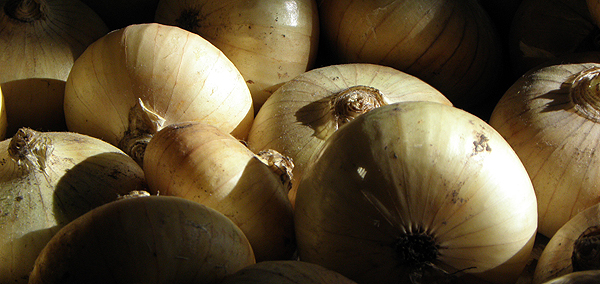 Вопрос 4.
Это лакомство, созревающее на хорошо известном растении.
Его родина Мексика.
В 1874 г. академик Севергин писал:                   « Сие растение почитается способным исцелять раны. Наибольшее употребление семени в пищу попугаям; можно получать из него масло, пережженные семена имеют запах кофея и производят наливку почти столь же приятную».
Плоды подсолнечника. Семечки.
Вопрос 5.
Этот талисман носили на груди средневековые рыцари.
Ему предписывали чудесное свойство: якобы он способен предохранять воина от стрел и ударов мечей.
Философы древности, разрезая этот загадочный объект поперёк, объясняли своим ученикам строение вселенной.
Во все времена и у всех народов ему предписывали лечебные свойства, а в средние века считали, что даже его запах предохраняет от заболевания.
Луковица.
Вопрос 6.
Это растение является «кормильцем» жителей Индии и Японии,  Индонезии и Китая, Вьетнама и Кореи.
Выращивают его на полях почти постоянно покрытых водой.
Что это за кормилец Востока?
Рис.
Вопрос 7.
Южная Америка 1532г. Когда испанские солдаты двинулись на индейцев, те выстроились и молча пошли на врага, неся впереди дымящую сковородку, откуда валил дым, время от времени туда подсыпали что-то. Вдруг испанцы начали чихать, ветер дул в их сторону. Воины терли глаза, их ряды сбились, а индейцы убивали врагов томагавками.
Какой порошок подсыпали индейцы на сковородку?
Горький красный перец.
Вопрос 8.
В средние века каждое растение имело свое значение, так тюльпан означал гордость, роза-любовь,             
    тростник- нерешительность.
Что означал колокольчик?
Болтливость.
Вопрос 9.
Лесным богатством называют это дерево за красоту, могущество и долголетие. 
По приказу Петра І (1703г.) за посечку этого дерева учинялась смертная казнь.
Дуб
Вопрос 10.
Это растение считалось в старинных травниках  «всеобщим предохранительным лекарством от яда, угрызений змей, прилипчивых и заразительных болезней, а наипаче от чумы».
О каком растении идёт речь?
Чеснок
Конкурс «Зелёная аптека»
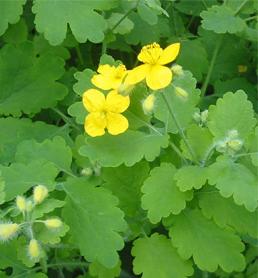 ЧИСТОТЕЛ
От этой чудо - травки
Все спасайтесь, бородавки.
Соком рыжим только смажем-
Не найдем следа их даже.
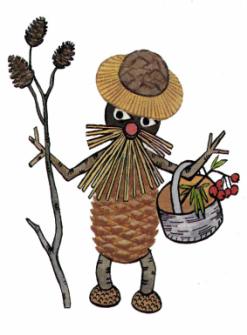 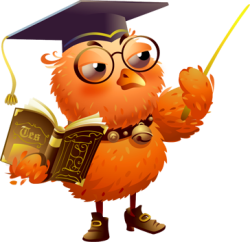 ПОДОРОЖНИК
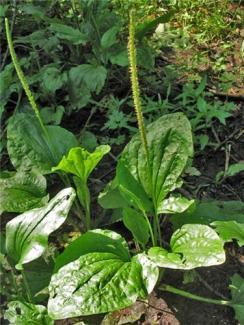 Тонкий стебель у дорожки,
На конце его – серёжки.
На земле лежат листки –
Небольшие лопушки.
Нам он, как хороший друг,
Лечит раны ног и рук
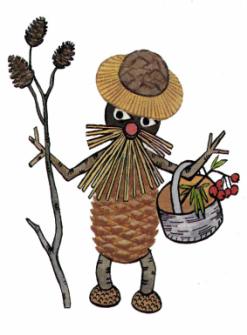 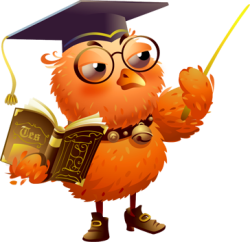 РОМАШКА
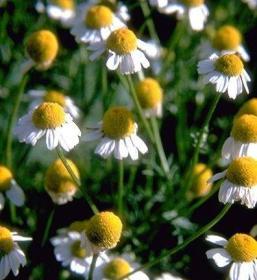 Белая корзинка, золотое донце.
В ней лежит росинка, 
И  сверкает солнце
Этот маленький цветочек –
Для припарок, для примочек. 
Если воспаление, отвар-успокоение.
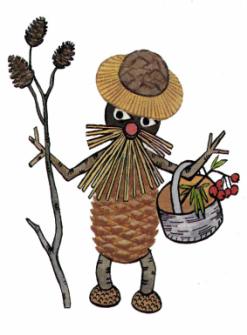 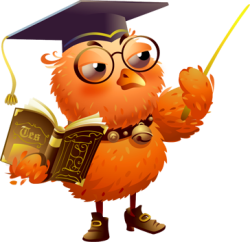 ЛИПА
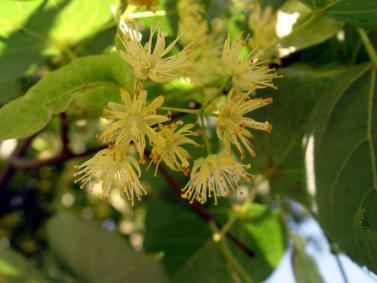 Простудился, голос сиплый.
Заболела голова?
Медом пахнущий цветочек
Надо заварить скорей,
Дома посиди денечек
И волшебный чай попей.
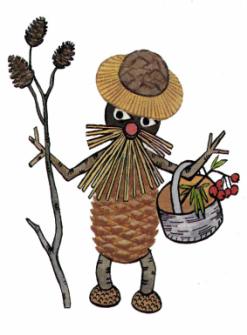 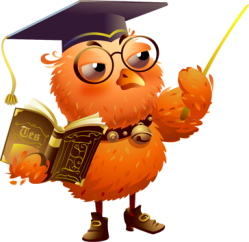 Валериана
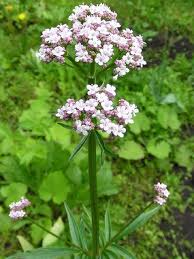 Может выпить хоть три банки
Кот душистой этой травки.
Брать пример с него не будем,
Мы ведь не коты, а люди.
Пьют ее, когда волненье,
Что б повысить настроенье.
Мы же прыгаем и скачем –
Не нужна она нам, значит.
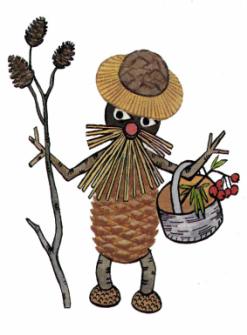 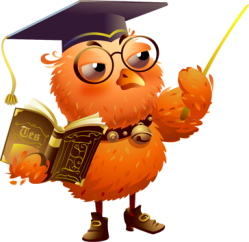 Черника
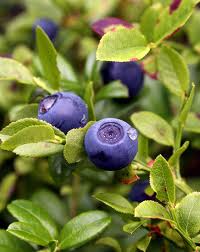 Вдаль скорее погляди-ка,
Если плохо видишь ты.
То тебе нужна она,
Ягодки, а не цветы.
Да не бойся, ешь скорее
Угощенье для ребят.
От него не почернеешь,
Только будет зорче взгляд.
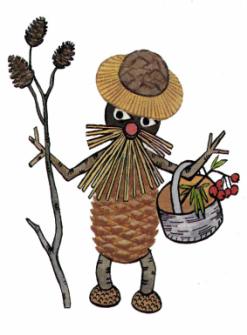 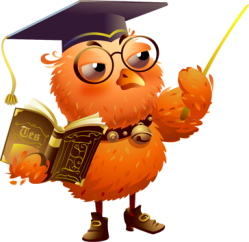 МАЛИНА
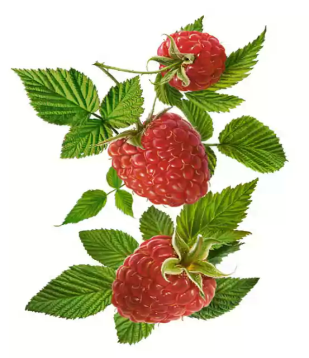 У тебя температура
Подскочила невзначай?
Пей не горькую микстуру,
А с ней ты пей сладкий чай.
Не найти лекарств вкуснее,
Уж поверь, на слово мне.
От неё ты пропотеешь,
И опять здоров вполне.
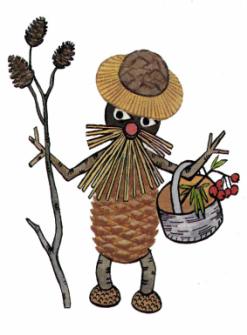 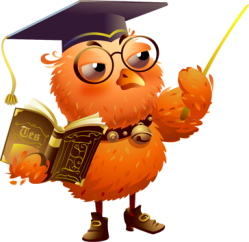 Лук
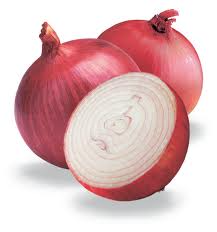 Овощ этот очень крут!
Убивает всех вокруг.
Помогут фитонциды
От оспы и чумы.
И вылечить простуду
Им тоже сможем мы
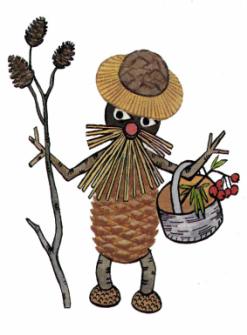 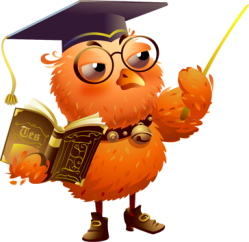 Тыква
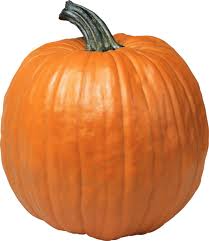 Этот плод – аптека наша,
Из него полезна каша,
Семечки – деликатес,
И глистам – противовес.
Диетическое блюдо –
От болезней всех, как чудо!
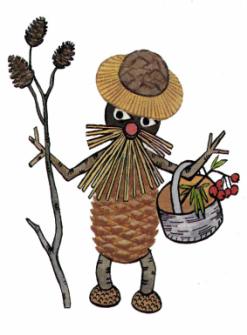 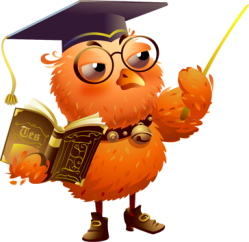 Плоды яблони
Эти вкусные плоды 
Всем знакомы с древности.
Все, кто ели, не болели,
Зубы белые блестели,
Малокровие, ожирение
Побеждают без сомнения.
Есть варенье, сок, пюре
И аптека во дворе.
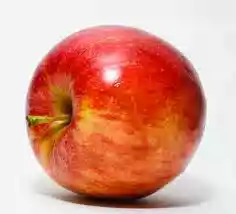 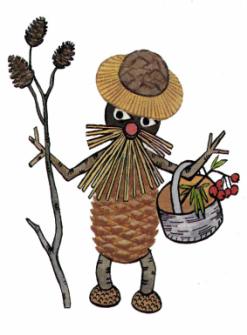 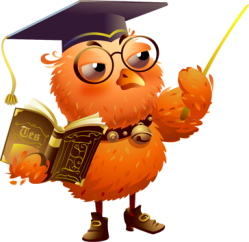 Конкурс «Сохраним зелёного друга»

Составить письменно «Правила поведения в природе»
Спасибо за участие!
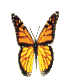 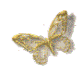 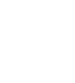 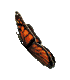 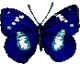